Группа №5«Кот в сапогах»
подготовительная
Раздевалка
Добро пожаловать в нашу группу! 
Чистота, уют и красивый дизайн встретят вас с порога. Все, что необходимо для хранения одежды детей, вы найдете в раздевалке: удобные шкафчики с полочками и крючками, нижний ящик для просушки обуви, удобное сиденье.
А в минуты ожидания своего ребенка, родители могут полюбоваться детским творчеством, а также получить необходимую информацию о режимных моментах, расписании занятий, советы от
врачей и  специалистов.
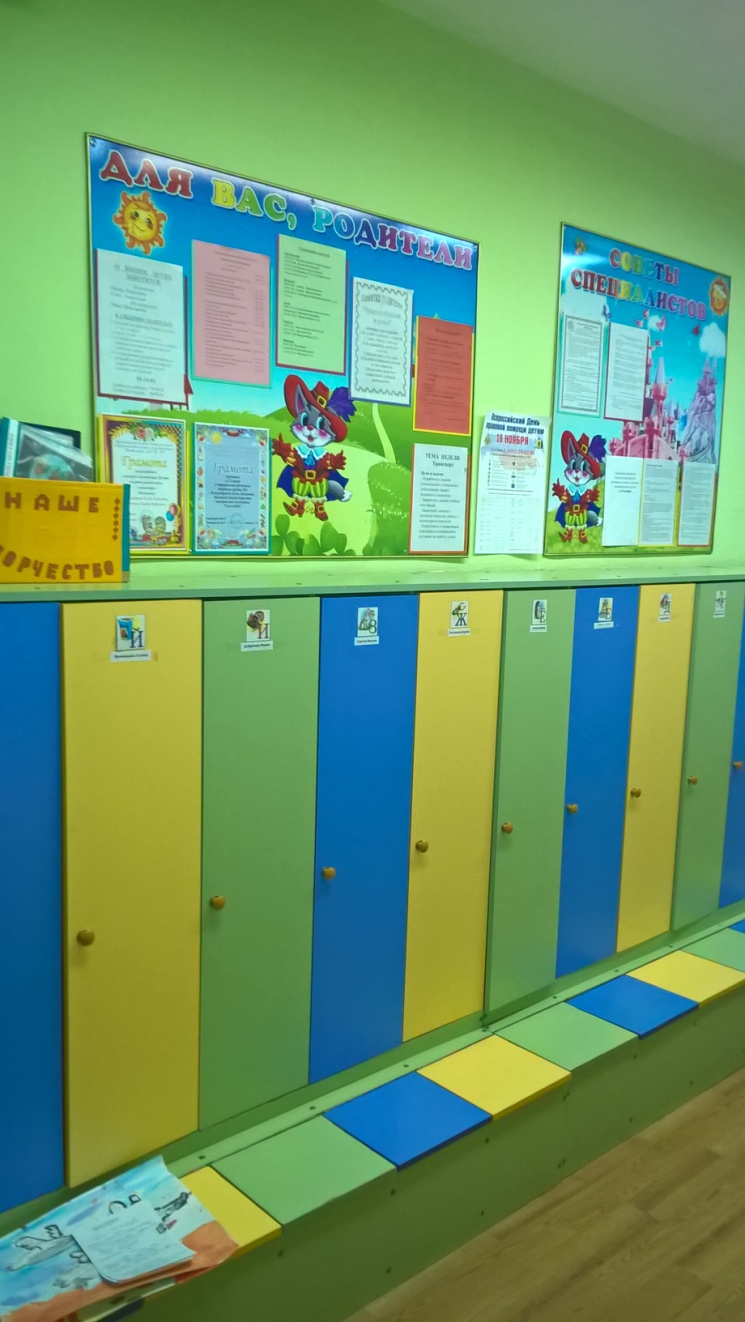 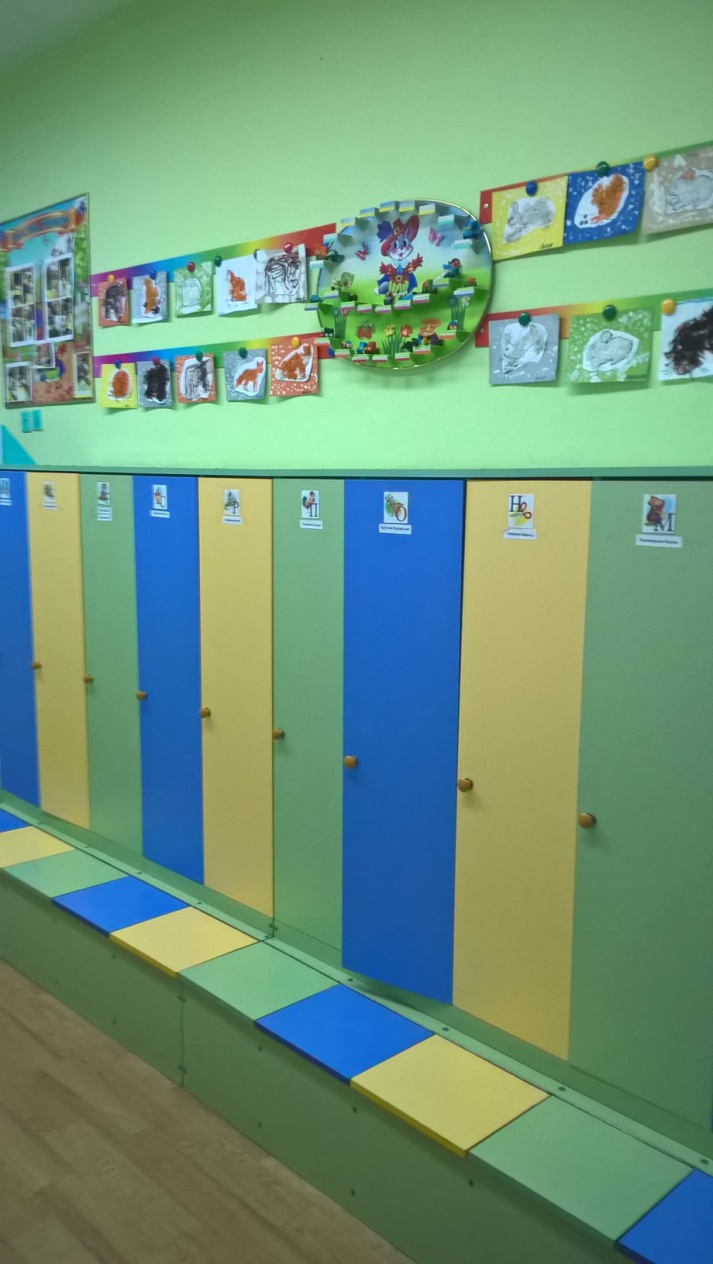 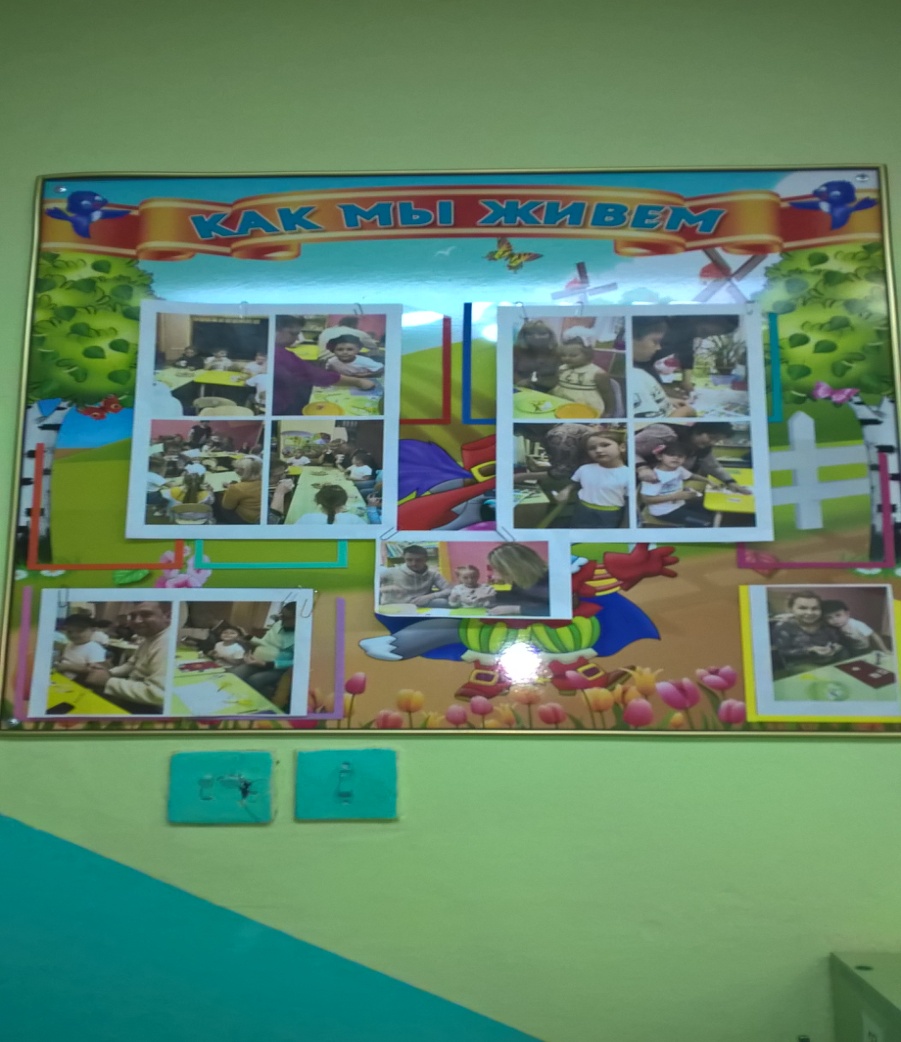 Групповое помещение
В нашей группе мы дружны,
В группу ходим от души,
Учимся мы здесь играть,
Рисовать и танцевать,
Рассказывать, считать, мечтать,
Много знаний получать.
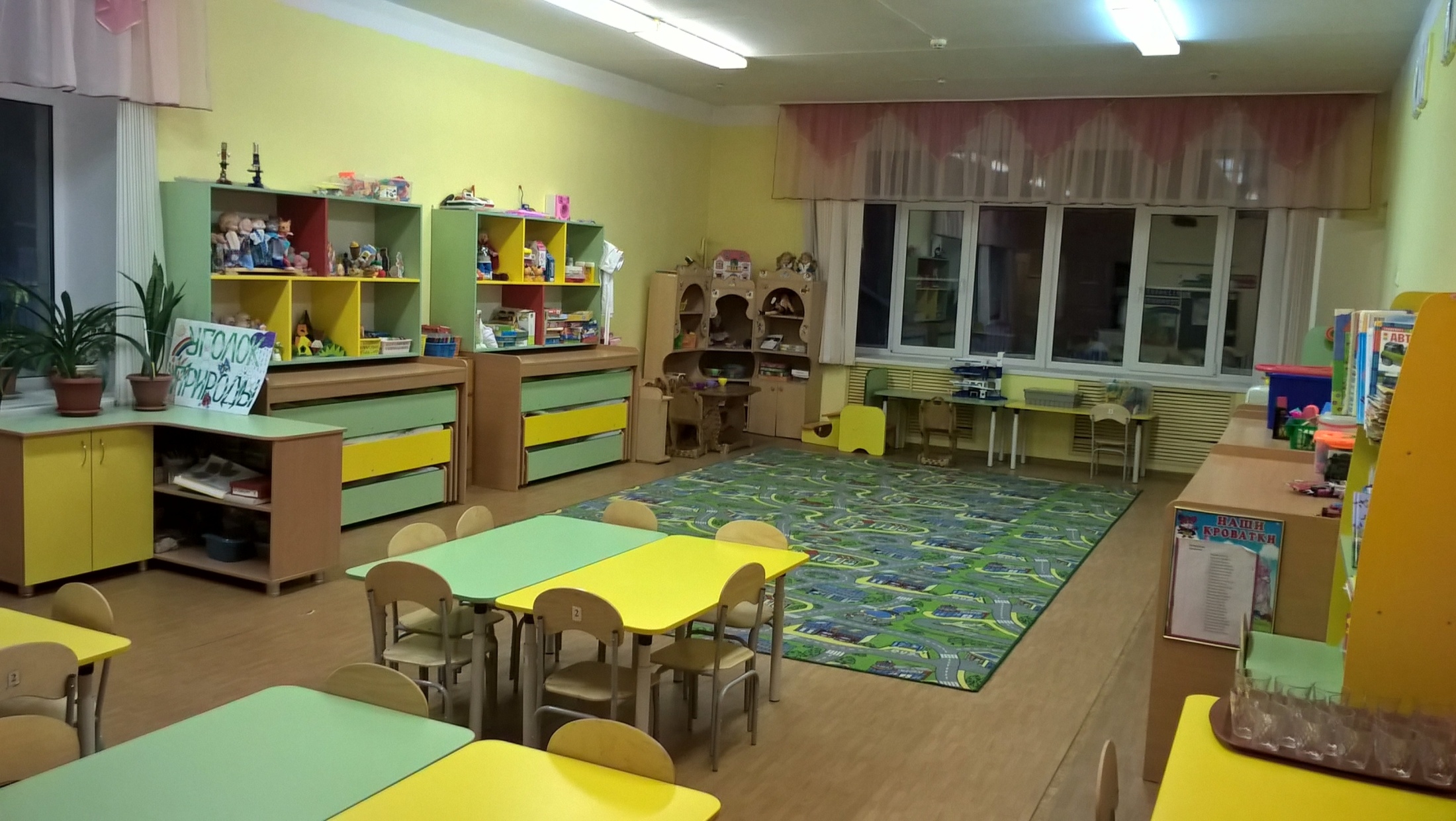 Уголок сюжетно-ролевой игры «Школа»
У нас  тетрадки есть,И счетных палочек не счесть,И мы читать стараемся,Мы в школу собираемся!
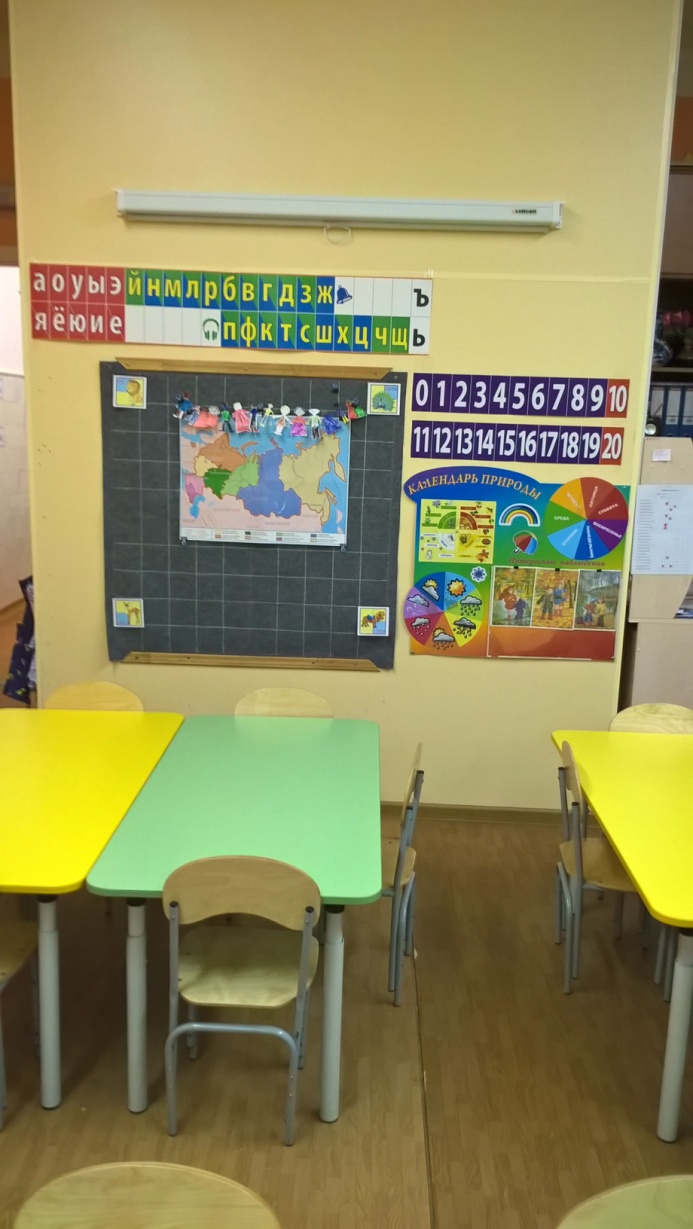 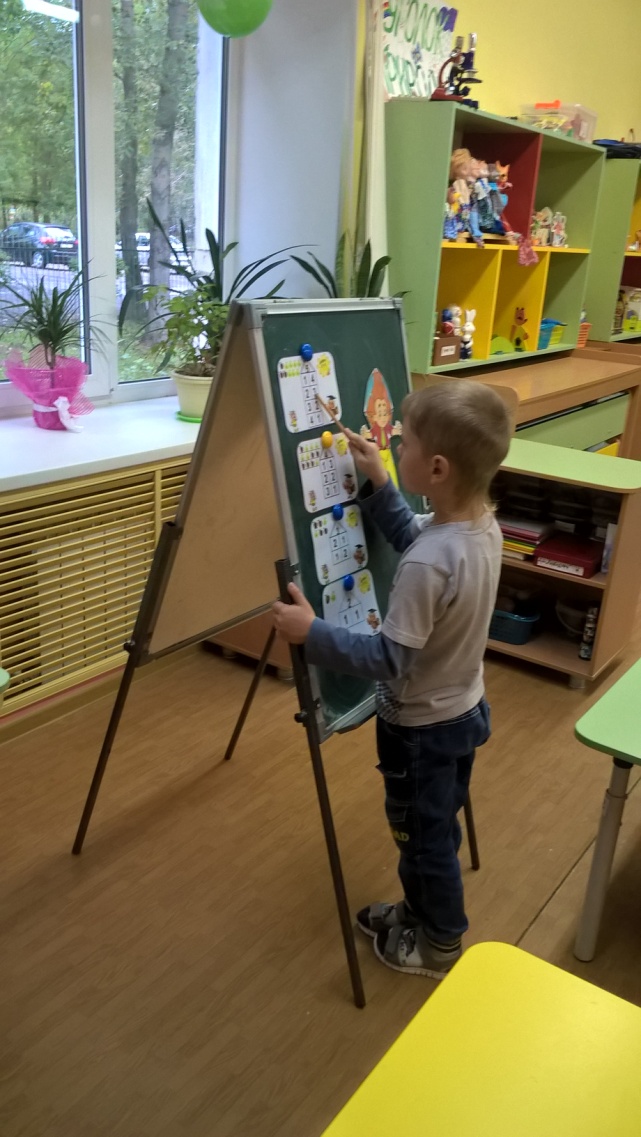 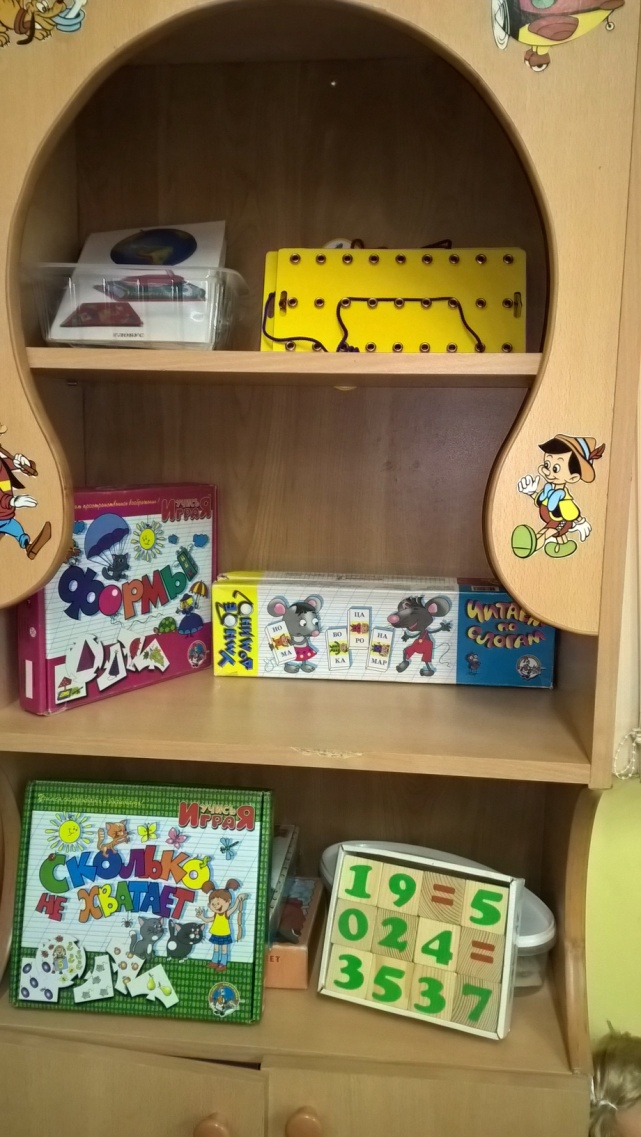 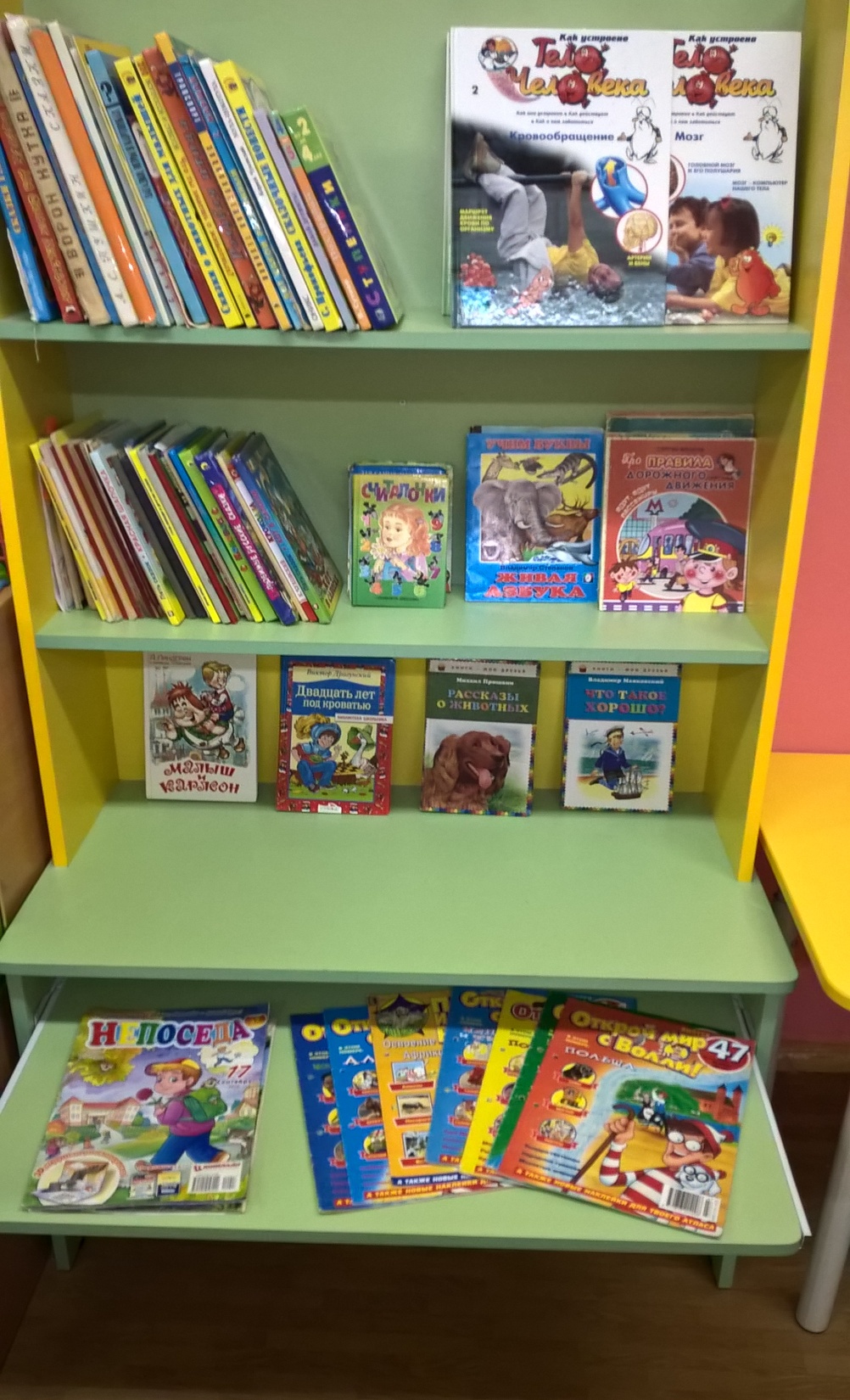 Книга – лучший  друг 
 ты  мой,
мне  так  
радостно  
с  тобой!
Я  люблю 
 тебя  читать,
думать, мыслить  
и  мечтать!
Центр экспериментирования
Это все – эксперименты – 
Интересные моменты!
Всё, всё, всё хотим узнать!
Нужно всё зарисовать!
Как наш опыт получился?
Сколько времени он длился?
Удивляемся всему:
Как? Зачем? И почему?
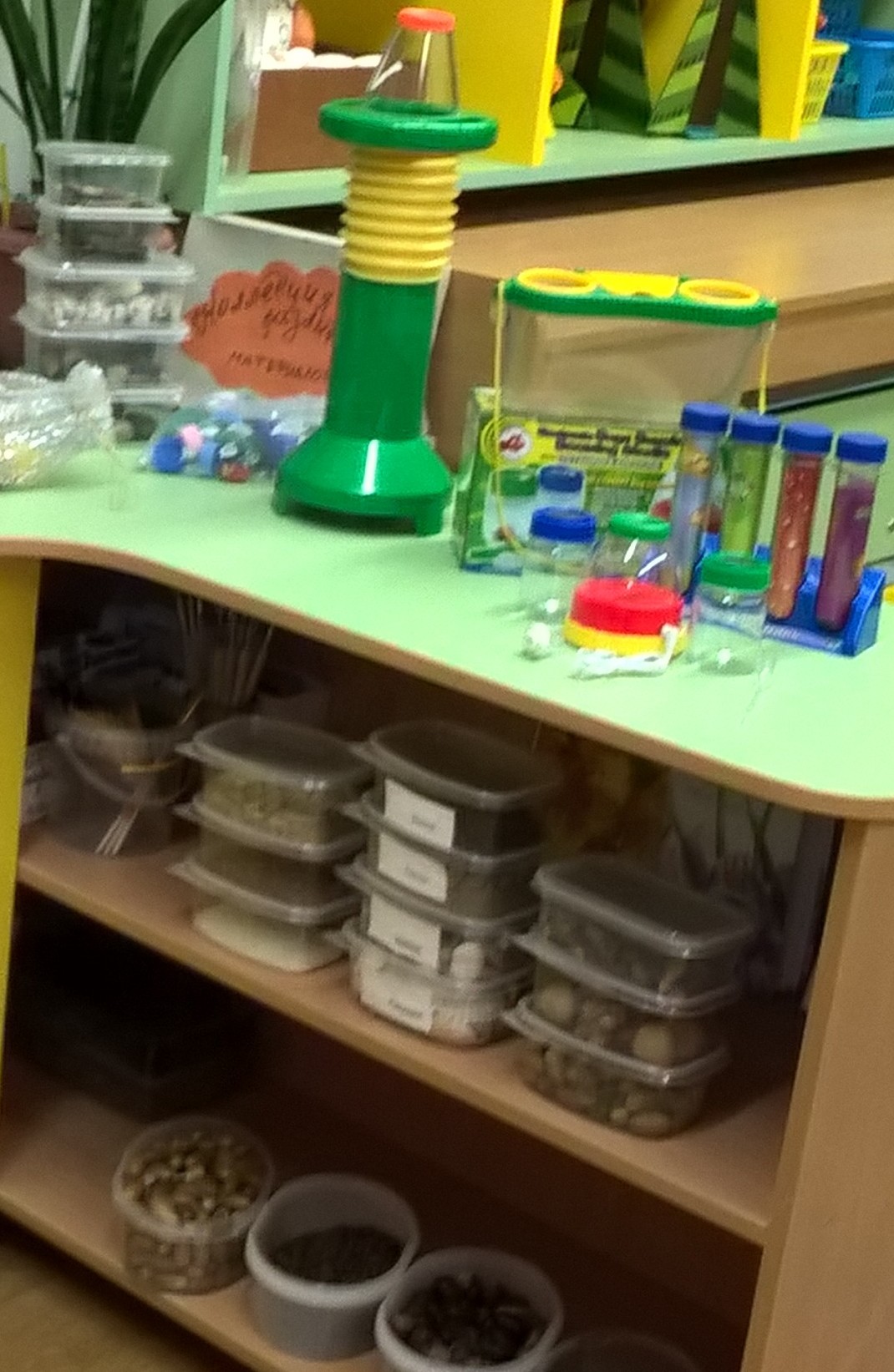 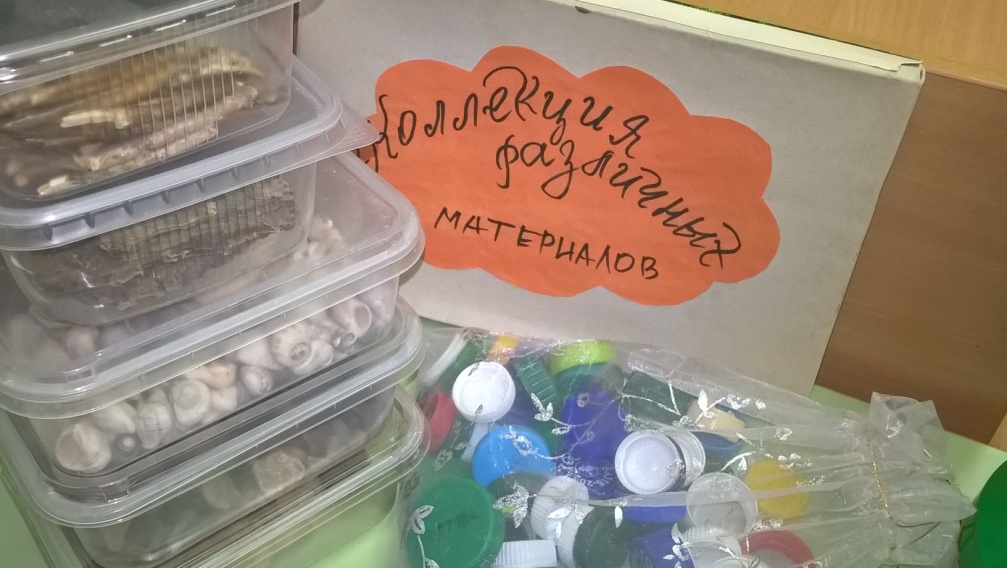 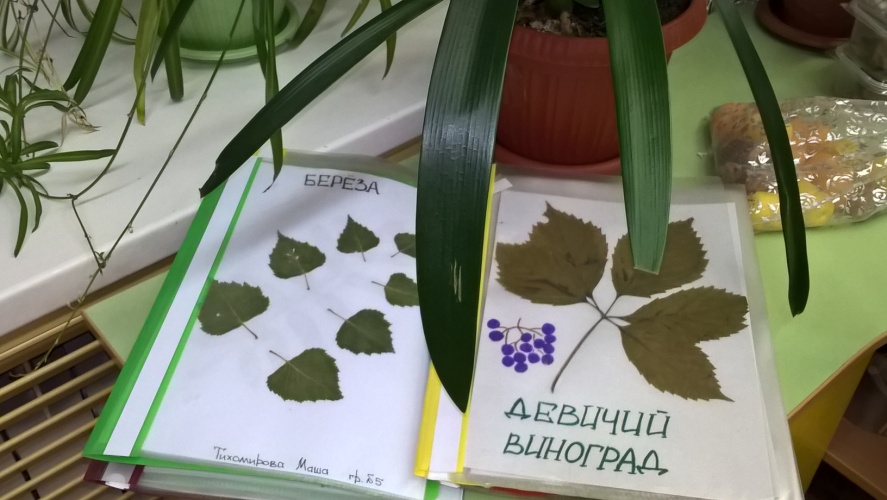 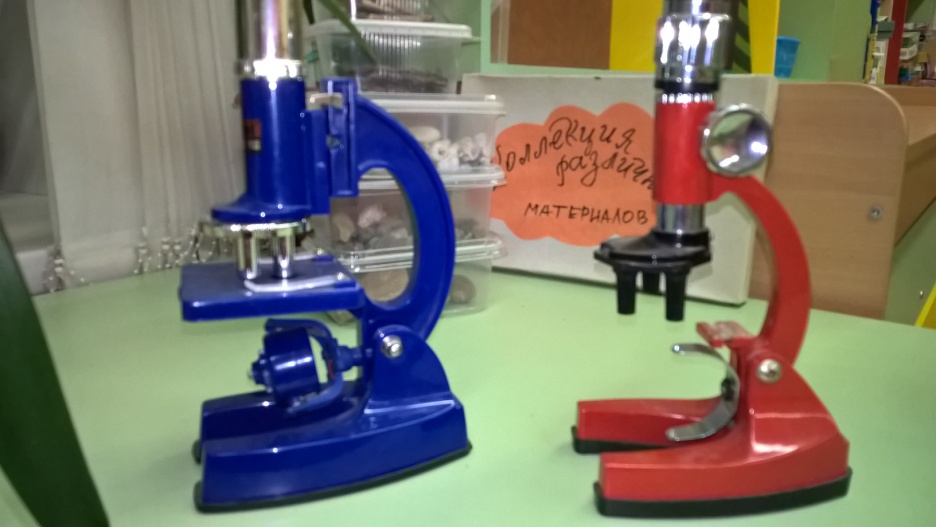 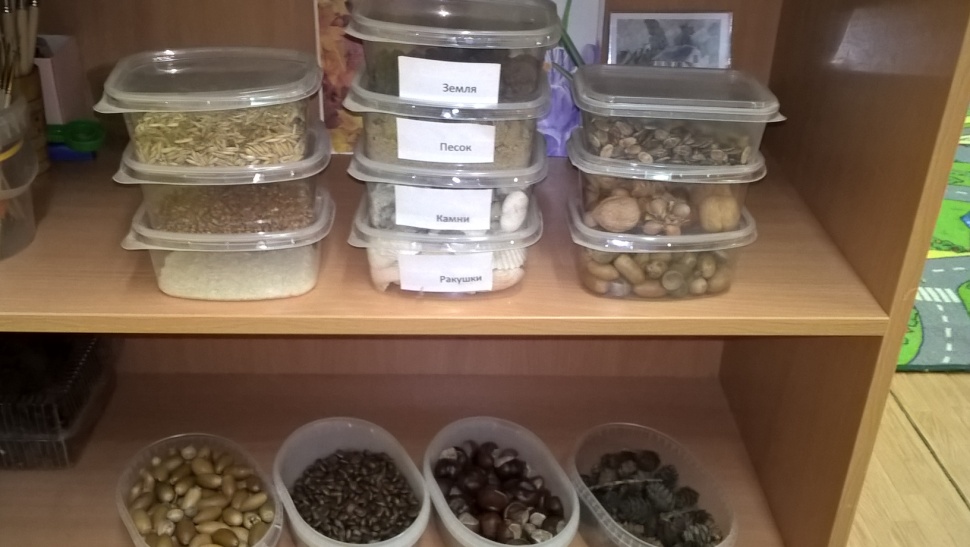 Центр двигательной активности «Островок здоровья»
Вам представить мы хотимУголок спортивный!Хочешь ты здоровым быть?Двигайся активно!
Уголок у нас хорош,
Право лучше не найдёшь.
Всё что хочешь для детей,
Для игры и для затей.
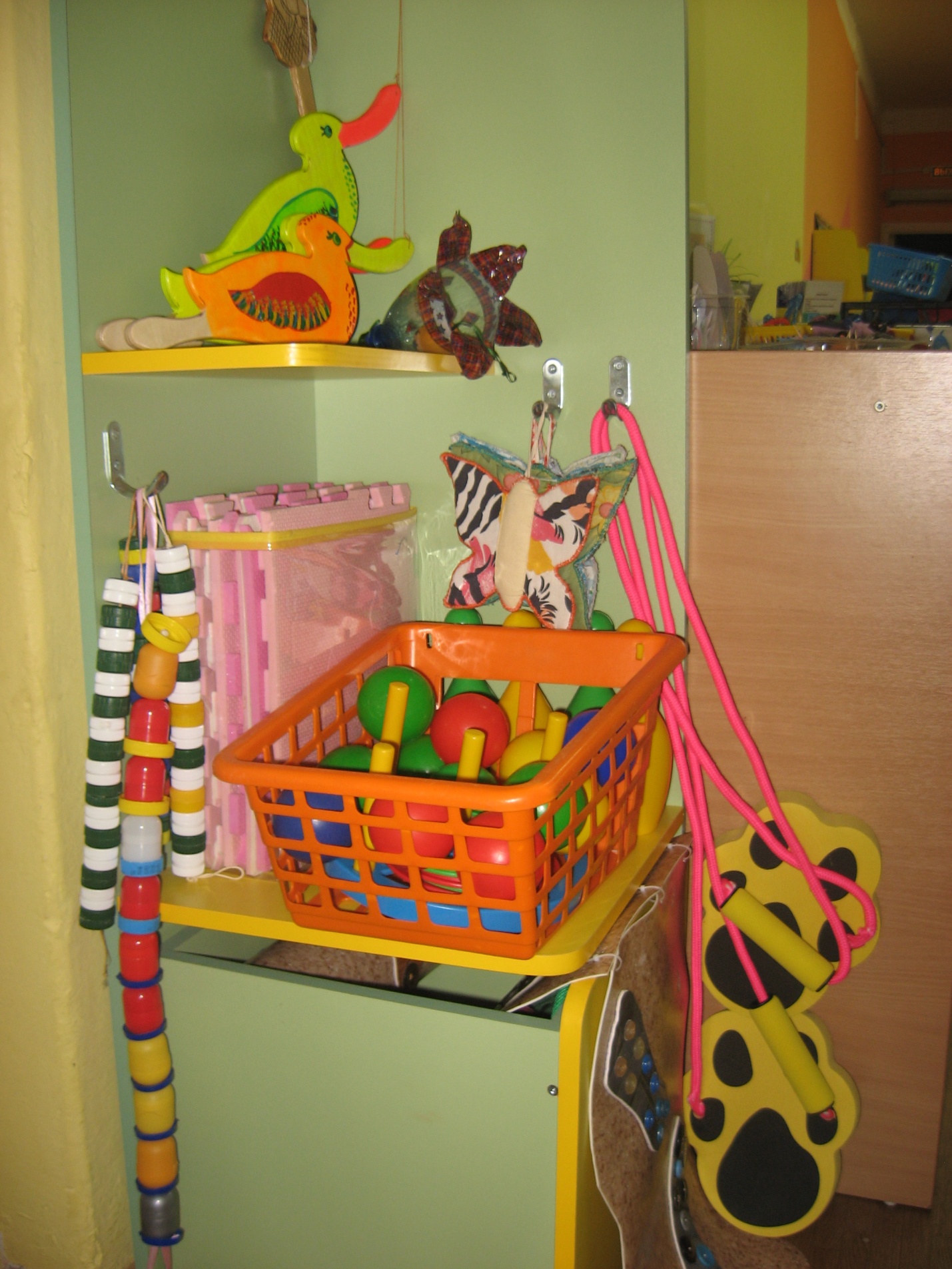 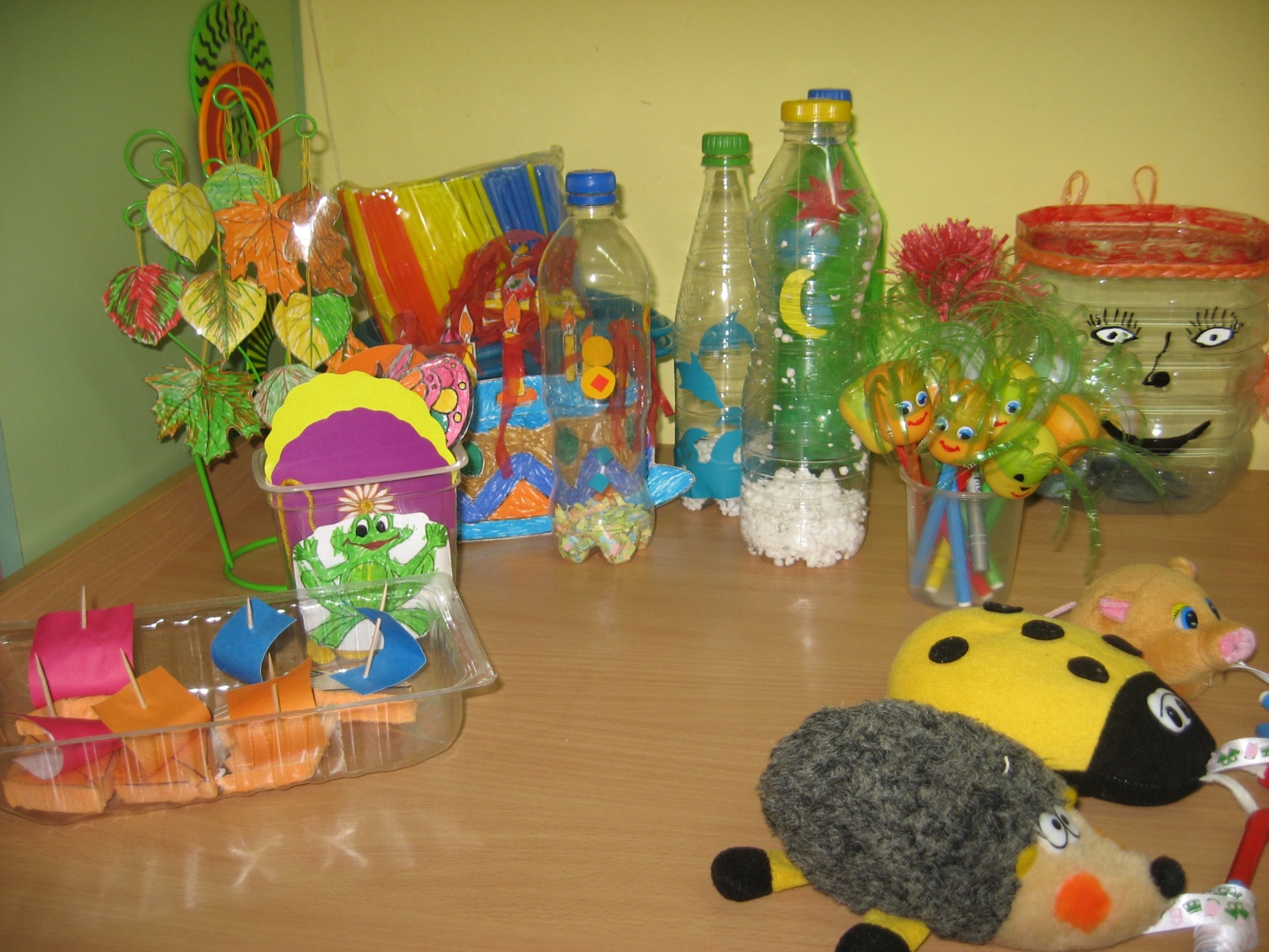 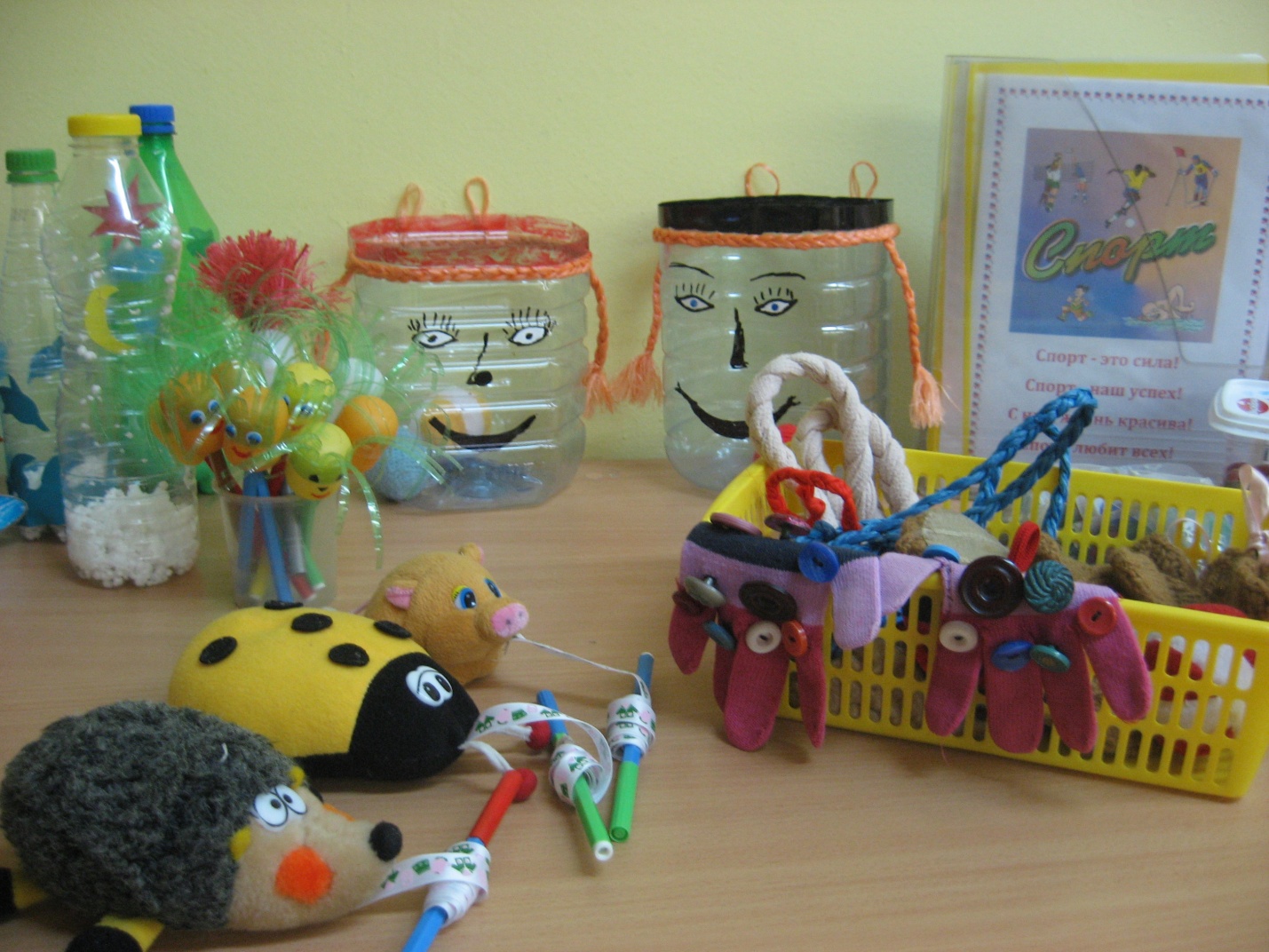 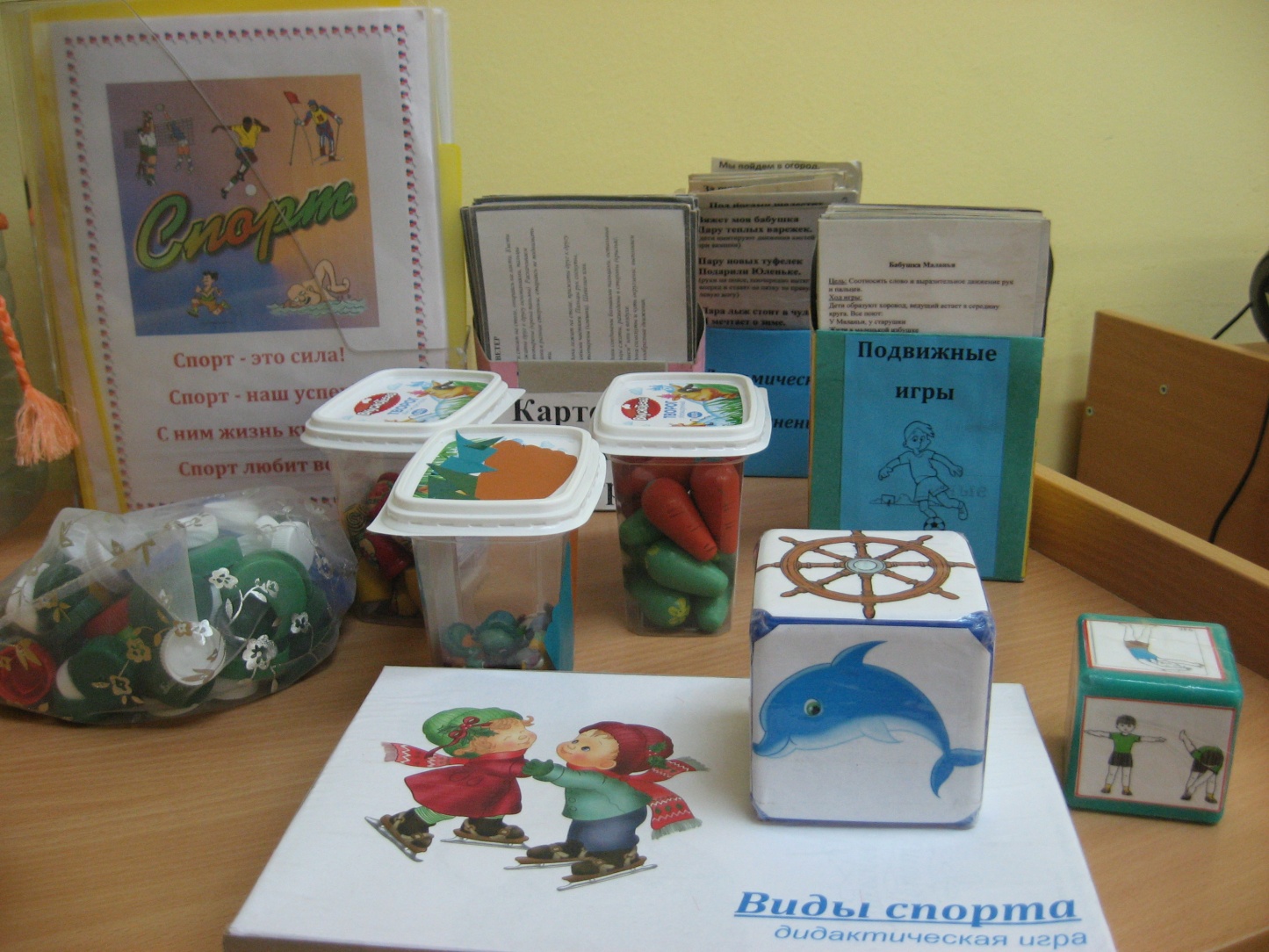 Спасибо за внимание!  Добро пожаловать!